Nhân vật – Hình ảnh
Luật chơi
GV đưa ra 1 dữ kiện có liên quan đến tác giả hoặc hình ảnh bài thơ. HS giơ tay nhanh nhất sẽ được quyền trả lời, nếu trả lời đúng sẽ được cộng điểm từ GV, nếu sai nhường quyền trả lời cho HS khác.
Nhân vật – Hình ảnh
Luật chơi
GV đưa ra 1 dữ kiện có liên quan đến tác giả hoặc hình ảnh bài thơ. HS giơ tay nhanh nhất sẽ được quyền trả lời, nếu trả lời đúng sẽ được cộng điểm, nếu sai nhường quyền trả lời cho HS khác.
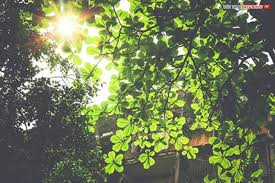 Hình ảnh này nhắc đến bài thơ nào? Ai là người sáng tác bài thơ đó?
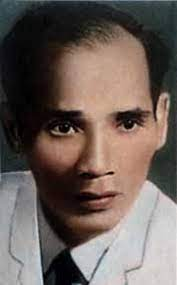 - Nắng mới
- Tác giả: Lưu Trọng Lư
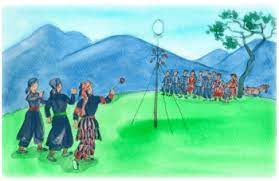 Hình ảnh này em nhớ đến bài thơ nào? Ai là người sáng tác bài thơ đó?
- Nếu mai em về Chiêm Hóa
- Mai Liễu
Hình ảnh này nhắc đến bài thơ nào? Ai là người sáng tác bài thơ đó?
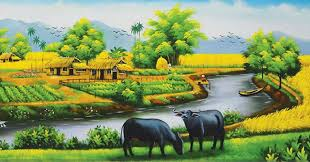 - Đường về quê mẹ
- Đoàn Văn Cừ
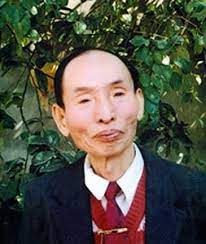 VIẾT ĐOẠN VĂN GHI LẠI CẢM NGHĨ SAU KHI ĐỌC MỘT BÀI THƠ SÁU CHỮ, BẢY CHỮ
VIẾT ĐOẠN VĂN GHI LẠI CẢM NGHĨ SAU KHI ĐỌC MỘT BÀI THƠ SÁU CHỮ, BẢY CHỮ
?Theo em thế nào là đoạn văn biểu cảm về một bài thơ?
- Suy nghĩ, cảm nhận của mình về bài thơ
VIẾT ĐOẠN VĂN GHI LẠI CẢM NGHĨ SAU KHI ĐỌC MỘT BÀI THƠ SÁU CHỮ, BẢY CHỮ
Câu 1: Em nhận xét gì về hình thức thể hiện của văn bản?
Câu 2: Nhà văn Nguyên Hồng yêu thích bài thơ nào?
Câu 3: Tìm những từ ngữ thể hiện cảm nghĩ chung của tác giả về bài thơ.
Câu 4: Nhà văn ấn tượng với hình ảnh, chi tiết nào trong bài thơ đó?
Câu 5. Xác định câu văn thể hiện sự hình dung tưởng tượng; câu văn thể hiện sư liên tưởng của tác giả.
Bài thơ Nguyễn Hồng yêu thích:
Hình Thức thể hiện:
Qua đèo ngang, của bà Huyện Thanh Quan.
đoạn văn
Các câu liên tưởng
Cảm nghĩ về bài thơ sáu chữ, bảy chữ
Cảm nghĩ chung về bài thơ:
Ngoài sân gác thượng…..những câu thơ trên kia”
thuộc lòng, xúc động, nhớ mãi
Các câu hình dung, tưởng tượng :
Hình ảnh, chi tiết trong bài thơ gợi cảm xúc cho tác giả:
Trong trí tưởng tượng, …. Lá chen hoa”
+ Đèo Ngang vào buổi chiều tà./ cỏ cây chen lá, đá chen hoa.
+ tiếng đanh đanh khắc khoải “cuốc cuốc” vang lên,…
VIẾT ĐOẠN VĂN GHI LẠI CẢM NGHĨ SAU KHI ĐỌC MỘT BÀI THƠ SÁU CHỮ, BẢY CHỮ
Yêu cầu đối với đoạn văn ghi lại cảm nghĩ sau khi đọc một bài thơ sáu chữ, bảy chữ
Xác định được các yếu tố nội dung, nghệ thuật đặc sắc trong bài thơ gây ấn tượng và gợi cảm xúc, suy nghĩ cho em.
Nêu rõ các ý: Em có cảm xúc, suy nghĩ về điều gì trong bài thơ? Đó là cảm xúc, suy gì? Vì sao em lại có cảm xúc, suy nghĩ đó?
Lựa chọn đưa vào đoạn văn một số dòng thơ mà em ấn tượng để làm rõ cảm nghĩ của bản thân.
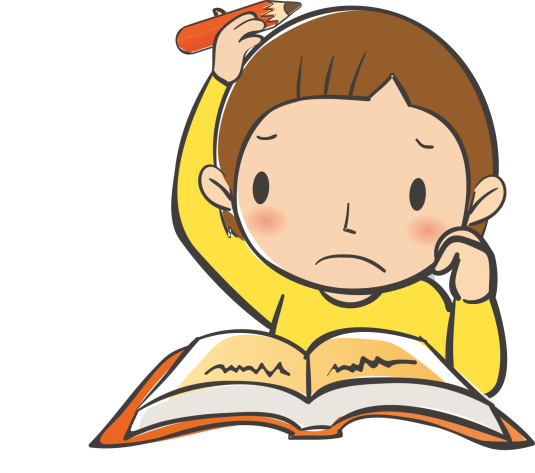 Chọn từ thích hợp điền vào chỗ trống:
Trực tiếp; Hai cách; gián tiếp
- Có …..………..bộc lộ cảm nghĩ về bài thơ
-Bộc lộ… ………. cảm nghĩ về bài thơ qua việc lựa chọn sử dụng các từ ngữ biểu cảm, câu văn cảm thán, câu hỏi tu từ,…
- Bộc lộ ………….. cảm nghĩ về bài thơ bằng cách tưởng tượng, hình dung ra bức tranh thiên nhiên, con người trong tác phẩm; liên tưởng các chi tiết, hình ảnh,.. trong bài thơ với những tác phẩm văn học khác hoặc với cuộc sống, kỉ niệm của bản thân
Hai cách
Trực tiếp
gián tiếp
VIẾT ĐOẠN VĂN GHI LẠI CẢM NGHĨ SAU KHI ĐỌC MỘT BÀI THƠ SÁU CHỮ, BẢY CHỮ
Bài tập. Đoạn văn nào bộc lộ trực tiếp, đoạn văn nào bộc lộ gián tiếp cảm nghĩ về bài thơ “Nắng mới” của Lưu Trọng Lư?
Trong cuốn phim quay chậm của kí ức tác giả, hình ảnh người mẹ hiện lên cùng với ánh nắng mới. Tay mẹ đưa tấm áo đỏ lên trước giậu phơi để đón ánh nắng mới thơm tho. Nét cười đen nhánh thấp thoáng sau tà áo. Nụ cười của mẹ như cũng đang tỏa nắng vào không gian… Kí ức nắng mới chan chứa yêu thương sâu đậm về mẹ của Lưu Trọng Lư dường như cũng đánh thức mỗi kỉ niệm than thương của chúng ta về người mẹ của mình…
Năm nào, cuối xuân, đầu hạ, nắng mới cũng trở về. Nhưng với tác giả, ánh “nắng mới” khi có mẹ, còn mẹ mới tươi tắn,náo nức, sướng vui làm sao! Động từ “ reo” đã nhân hóa ánh nắng mới, khiến nó mang tâm hồn trẻ thơ reo vui, ca hát,nhảy múa ngoài đồng nội.
VIẾT ĐOẠN VĂN GHI LẠI CẢM NGHĨ SAU KHI ĐỌC MỘT BÀI THƠ SÁU CHỮ, BẢY CHỮ
CÁC BƯỚC
ĐỀ BÀI: Hãy viết đoạn văn bộc lộ cảm nghĩ của em sau khi đọc bài thơ “Nắng mới” của Lưu Trọng Lư.
BƯỚC 1
CHUẨN BỊ
BƯỚC 2
TÌM Ý VÀ LẬP DÀN Ý
BƯỚC 4
ĐỌC LẠI BÀI VÀ SỬA CHỮA
BƯỚC 3
VIẾT BÀI VĂN
VIẾT ĐOẠN VĂN GHI LẠI CẢM NGHĨ SAU KHI ĐỌC MỘT BÀI THƠ SÁU CHỮ, BẢY CHỮ
BƯỚC 1: CHUẨN BỊ
ĐỀ BÀI: Hãy viết đoạn văn bộc lộ cảm nghĩ của em sau khi đọc bài thơ “Nắng mới” của Lưu Trọng Lư.
Nội dung
Nghệ thuật
thể hiện thành công nỗi nhớ và tình yêu tha thiết dành cho người mẹ, vẻ đẹp của mẹ, một người phụ nữ Việt Nam truyền thống dịu dàng, chu đáo và luôn yêu thương, chăm sóc gia đình.
ngôn từ giản dị, mộc mạc, giàu sức gợi hình, gợi cảm cùng giọng điệu nhẹ nhàng, tha thiết, tâm tình
VIẾT ĐOẠN VĂN GHI LẠI CẢM NGHĨ SAU KHI ĐỌC MỘT BÀI THƠ SÁU CHỮ, BẢY CHỮ
BƯỚC 2: 
TÌM Ý VÀ LẬP DÀN Ý
TÌM Ý
LẬP DÀN Ý
Mở đoạn
Thân đoạn
Kết đoạn
VIẾT ĐOẠN VĂN GHI LẠI CẢM NGHĨ SAU KHI ĐỌC MỘT BÀI THƠ SÁU CHỮ, BẢY CHỮ
Giới thiệu tác giả, tác phẩm và ấn tượng chung về đoạn thơ hoặc bài thơ.
MỞ ĐOẠN
LẬP DÀN Ý
Nêu ấn tượng về yếu tố nghệ thuật
THÂN ĐOẠN
Nêu ấn tượng về yếu tố  nội dung.
Nêu cảm nghĩ của em qua bài thơ trên.
Khái quát lại cảm xúc, suy nghĩ của bản thân về yếu tố nội dung hoặc nghệ thuật đặc sắc đã trình bày.
KẾT ĐOẠN
VIẾT ĐOẠN VĂN GHI LẠI CẢM NGHĨ SAU KHI ĐỌC MỘT BÀI THƠ SÁU CHỮ, BẢY CHỮ
ĐỀ BÀI: Hãy viết đoạn văn bộc lộ cảm nghĩ của em sau khi đọc bài thơ “Nắng mới” của Lưu Trọng Lư.
- Viết đoạn văn theo dàn ý đã lập. 
- Đảm bảo yếu tố về hình thức của một đoạn văn.
BƯỚC 3: VIẾT BÀI
BƯỚC 4: ĐỌC LẠI BÀI VÀ SỬA CHŨA
- Đọc lại bài viết, kiểm tra các ý đã đầy đủ, đúng trình tự ở dàn ý hay chưa.
- Đọc và phát hiện các lỗi và sửa lại bài viết.
Đoạn văn bộc lộ cảm nghĩ của em sau khi đọc bài thơ “Nắng mới” của Lưu Trọng Lư.
Trong vô số những tác phẩm viết về mẹ, về tình mẫu tử, không thể không nhắc đến bài thơ Nắng mới của nhà thơ Lưu Trọng Lư, trích từ tập “Tiếng thu”
MỞ  ĐOẠN
Bằng ngôn từ giản dị, mộc mạc, giàu sức gợi hình, gợi cảm cùng giọng điệu nhẹ nhàng, tha thiết, tâm tình, nhà thơ Lưu Trọng Lư muốn bày tỏ tình yêu thương mãnh liệt của mình đối với mẹ.
Nêu ấn tượng về yếu tố nghệ thuật
“NẮNG MƠI”
LƯU TRỌNG LƯ
THÂN ĐOẠN
Nêu ấn tượng về yếu tố  nội dung.
Tác phẩm của ông là lời ca chan chứa về tình mẫu tử thiêng liêng. Qua đó, thể hiện giá trị đạo đức cao đẹp của người Việt Nam, đó là tình cảm gia đình thiêng liêng, sâu sắc.
Nêu cảm nghĩ của em.
KẾT ĐOẠN
Bài thơ như gửi gắm tới mỗi người một thông điệp ý nghĩa, đó là “Ai còn mẹ xin đừng làm mẹ khóc, đừng để buồn lên mắt mẹ nghe không?”
Bài tập về nhà
Hãy viết đoạn văn bộc lộ cảm nghĩ của em sau khi đọc bài thơ “Nếu mai em về Chiêm Hóa” của Mai Liễu.